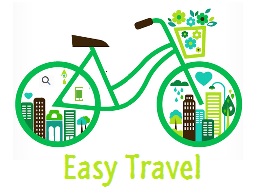 方便行公司
創業計畫簡報
2015/12/2
2
2015/12/2
3
創業緣起 / 公司簡介 / 組織架構
1
讓單車族背包客在旅途中更加方便
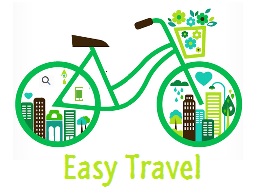 2
利用人手一機的行動手持裝置
3
提供良好的手機App服務
4
解決單車族背包客的需求問題
創 業 緣起
提供更豐富、多元、加值的App服務給客戶使用
2015/12/2
4
創業緣起 / 公司簡介 / 組織架構
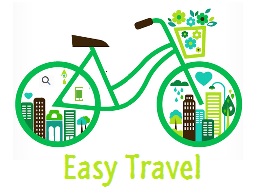 方便行有限公司
資本額
員工人數
50萬元
5人
主要業務
最新產品
單車族休閒活動的手機App服務
單車輕旅遊App系統
提供背包客旅途中各種資訊加值服務
2015/12/2
5
創業緣起 / 公司簡介 / 組織架構
分工清楚 強化組織效能
2015/12/2
6
2015/12/2
7
年齡比較 / 原因比較 / 總旅次、年增率率及比例 / 活動各項比例 / 目標市場 / 預期市佔率
26~45歲間佔最多數
2015/12/2
8
年齡比較 / 原因比較 / 總旅次、年增率率及比例 / 活動各項比例 / 目標市場 / 預期市佔率
車友騎車原因中以運動健身最多 且男性多於女性
第二多為自行車愛好者也是男性高於女性
2015/12/2
9
年齡比較 / 原因比較 / 總旅次、年增率率及比例 / 活動各項比例 / 目標市場 / 預期市佔率
比例、年增率(%)
近年國人總旅次持續增加中
國人旅遊比率維持穩定
2015/12/2
10
年齡比較 / 原因比較 / 總旅次、年增率率及比例 / 活動各項比例 / 目標市場 / 預期市佔率
騎協力車及單車者占比最高
2015/12/2
11
年齡比較 / 原因比較 / 總旅次、年增率率及比例 / 活動各項比例 / 目標市場 / 預期市佔率
地理變數提供自行車專用道的縣市
目標市場
人口統計變數男性高於女性、主要年齡26~45歲
心理變數騎自行車為休閒及運動的消費者
目標市場選為單車健身者、單車背包客、單車族旅客為主
行為變數運動健身、休閒放鬆
2015/12/2
12
年齡比較 / 原因比較 / 總旅次、年增率率及比例 / 活動各項比例 / 目標市場 / 預期市佔率
2016年預期市佔率
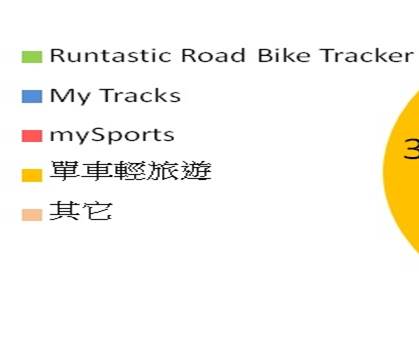 市佔率達到30%高居第二高
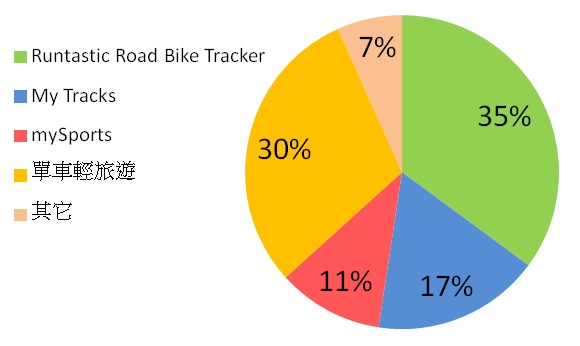 2015/12/2
13
2015/12/2
14
產品概念 / 產品功能 / 產品比較 / 行銷策略
注重單車旅遊者的實際需求
1.
定位內容擴及到周圍的設施
2.
解決使用者臨時緊迫之需求
3.
結合App成為行動單車旅遊平台
4.
以使用者為出發點 提供最適服務
2015/12/2
15
產品概念 / 產品功能 / 產品比較 / 行銷策略
路線規劃
社群平台
心率手環
產品功能
擴增實境
HTC RE 鏡頭
胎壓感應器
多元化功能滿足使用者需求
2015/12/2
16
產品概念 / 產品功能 / 產品比較 / 行銷策略
本公司產品涵蓋所有競爭者之優點 優於競爭對手
2015/12/2
17
產品概念 / 產品功能 / 產品比較 / 行銷策略
產品
價格
通路
推廣
Product
Price
Place
Promotion
分享旅遊照片及心得
提供路線規劃及難易度選擇
提供互動回饋平台
運動數據紀錄
以提供免費的App程式供使用者下載為主
Google Play商店
Apple Store
網路行銷
與中華民國自行車協會合作
社群行銷
獎金回饋制度
多元策略 刺激消費
2015/12/2
18
2015/12/2
19
成本分析 / 損益結果
預估未來三年成本分析
單位：元
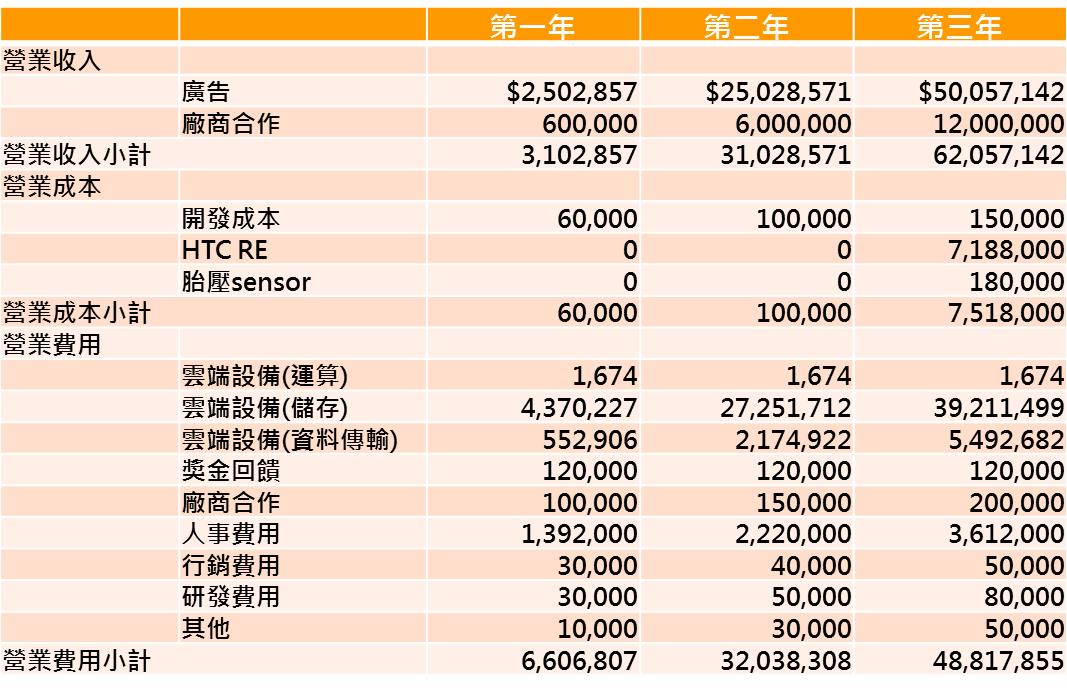 成本中以營業費用占大多數
2015/12/2
20
成本分析 / 損益結果
未來三年預估損益
營收未來大幅成長
第三年淨利便可由負轉正
第二年虧損將減少
2015/12/2
21
2015/12/2
22
優劣分析 / 未來展望
1.
單車市場規模龐大有助產品推行
產品功能多且優於競爭者
2.
創業第三年便可獲利
3.
綜上所述 本公司前景看好 值得補助
2015/12/2
23
優劣分析 / 未來展望
提供背包客旅途中各種資訊加值服務
服務品質
顧客滿足
創新
產品高服務品質
滿足顧客即時資訊需求
創新加值服務
2015/12/2
24
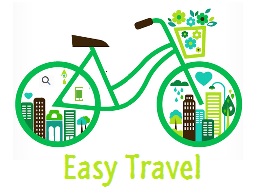 方便行公司
謝謝觀賞